Novinky v předpisech pro výtahy2014
ČSN EN 81-20 – Výtahy pro dopravu osob a osob a nákladů
ČSN EN 81-50 – Konstrukční zásady, výpočty a zkoušky výtahových komponent
2014/33/EU
SMĚRNICE EVROPSKÉHO PARLAMENTU A RADY 2014/33/EU z 26. února 2014 o harmonizaci právních předpisů členských států týkajících se výtahů a bezpečnostních komponent pro výtahy.
Uveřejněno v Úředním věstníku EU
(http://eur-lex.europa.eu/oj/direct-access.html?locale=cs – březen 2014 L096)
Informace z jednání LWG z 13.5.2014 v Bruselu – pracovní program technické komise CEN – TC 10 – kompletní přehled činnosti a stav vydaných a připravovaných norem.
V současné době je vydáno 34 norem a na dalších 11 se pracuje
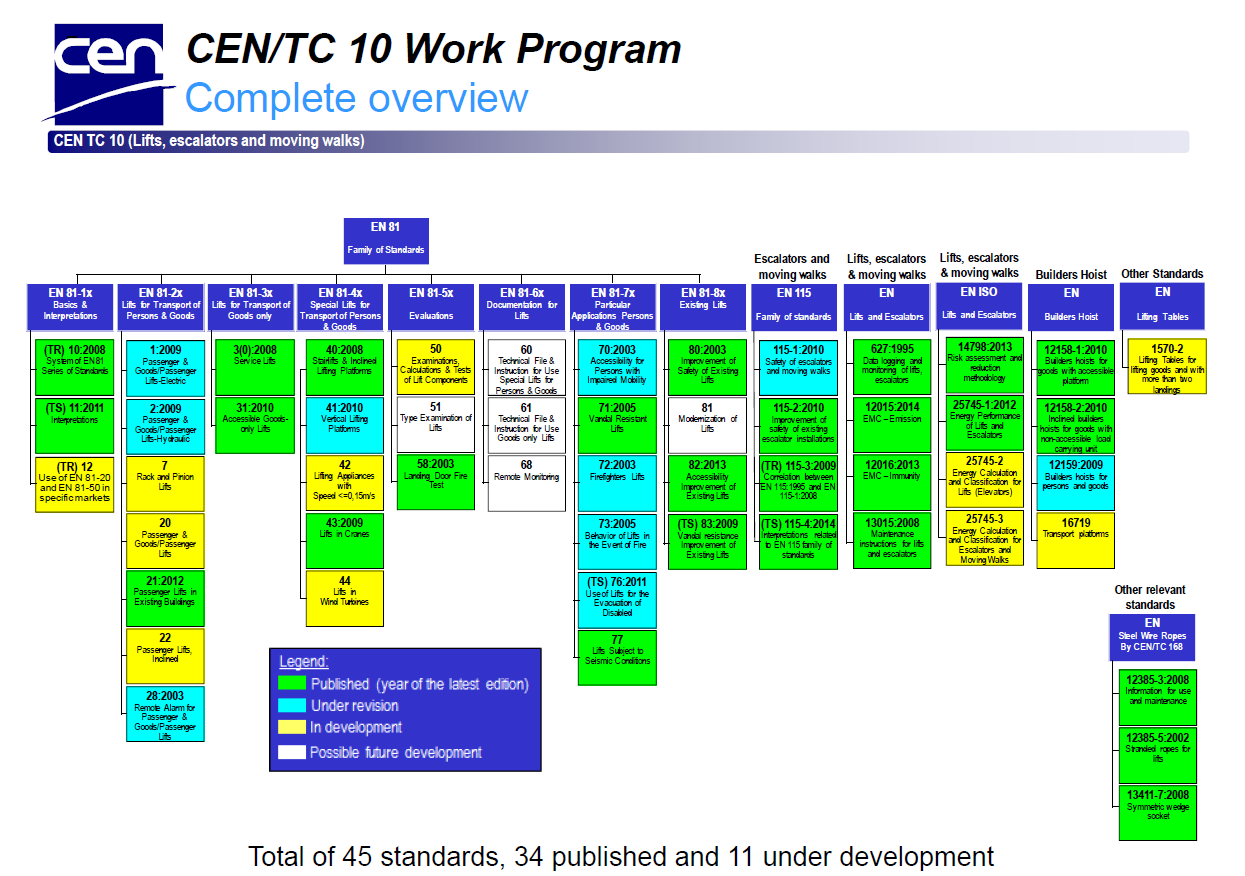 Informace k normám EN 81-20/50 (revize současných EN 81-1/2:
Formální hlasování ukončeno v dubnu 2014 - 100% pozitivní
Datum vydání – předpoklad červenec 2014
Harmonizace se směrnicí- předpoklad říjen 2014
Účinnost současných EN 81-1/2 – předpoklad
   červenec 2017 – do té doby přechodné             období
ČSN EN 81-20Výtahy pro dopravu osob a osob a nákladů
Tento dokument spolu s EN 81-50:2014 nahradí  EN 81-1:1998+A3:2009, EN 81-2:1998+A3:2009.
 1) Náhrada současně platných předpisů – seznam
 2) Hlavní zásady náhrady současných norem 
3) Účel normy
4) Zásady zpracování
5) Předpoklady
6) Pro co norma neplatí
ČSN EN 81-50Konstrukční zásady, výpočty a zkoušky výtahových komponent
1) Účel normy
2) Předmět normy
3) Přehled závažných nebezpečí
4) Bezpečnostní komponenty
Informace o dalších novinkách v předpisech pro výtahy
1) Normy vydané v roce 2014
2) Revize, přípravné práce, předpoklad vydání
SMĚRNICE EVROPSKÉHO PARLAMENTU A RADY 2014/33/EU
Datum vydání 26. února 2014

Směrnice uvádí řadu podmínek a povinností pro uvádění výtahů na trh, jejich kontrolu, posuzování shody a zajištění souladu s předpisy EU.
Dále uvádím hlavní zásady, které byly použity při tvorbě Směrnice.
POUŽITÉ DOKUMENTY:
Finální znění EN 81-20 z února 2014
Finální znění EN 81-50 z února 2014
Směrnice EU a rady 2014/33/EU z 26.2.2014
Informace CEN-TC 10 z 13.5.2014

Praha 5.6.2014
Václav Vaněk
DĚKUJI ZA POZORNOST